Pedagogická komunikace13. lekce: Prezentační dovednosti: powerpoint
Mgr. Kateřina Lojdová, Ph.D. 
lojdova@ped.muni.cz
Před prezentací
Jaký je cíl prezentace?
Jaké je publikum?
Jaké hlavní body chci zdůraznit?
Jakou zvolím strukturu prezentace?
Jak vzbudím pozornost publika?
Pravidlo číslo 1
Powerpoint neudělá práci za nás!
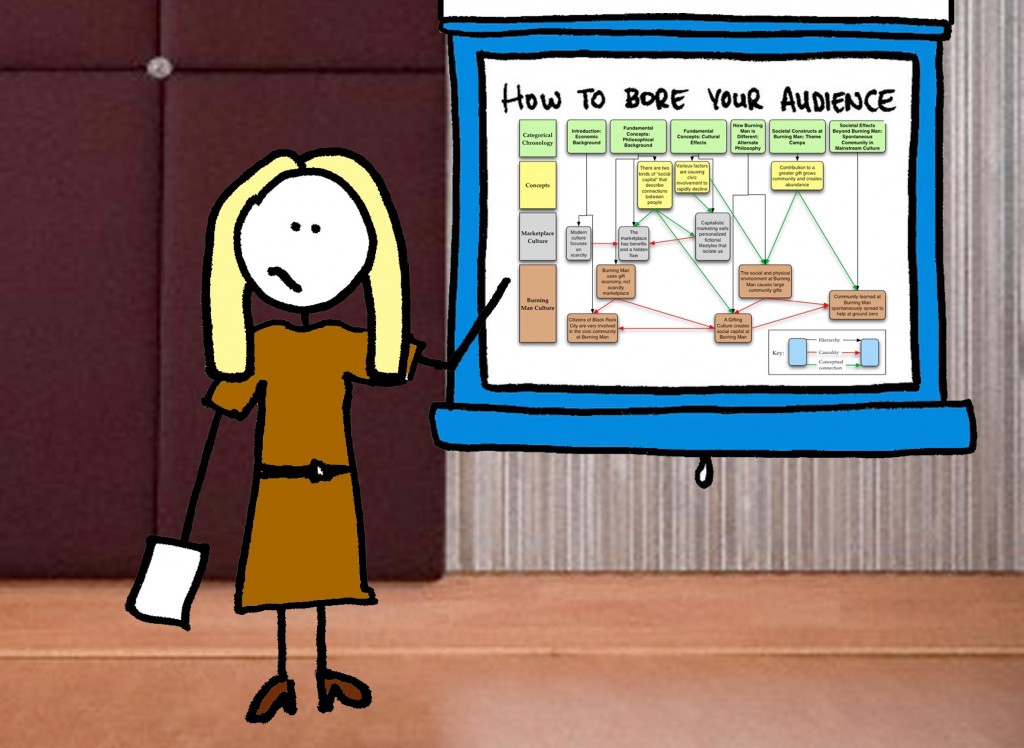 Dobrá a špatná prezentace
Analýza ukázek prezentací
Styl prezentace
Použijte body, nikoliv celé věty

Maximum 6 bodů na slide

Klíčová slova

Standardní font např. Arial
Styl prezentace
Odlišná velikost písma pro strukturování textu:
Titulek: font 36
Font textu: 28 (nejméně 18)

Světlé pozadí

Rozmístění textu na slidu
Prezentace s powerpointem
Neverbální komunikace
Práce s hlasem
Oční kontakt s publikem nikoliv s prezentací
Postoj 
Místo, ze kterého prezentujeme (sedět x stát x pohybovat se)
Úsměv
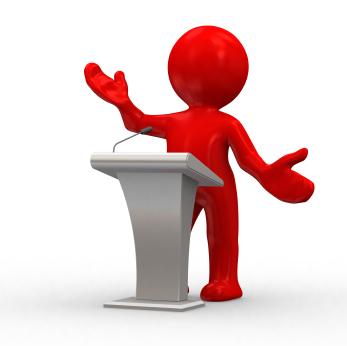